TAKUIN D.O.O
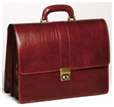 Prodaja satova i kožne galanterije
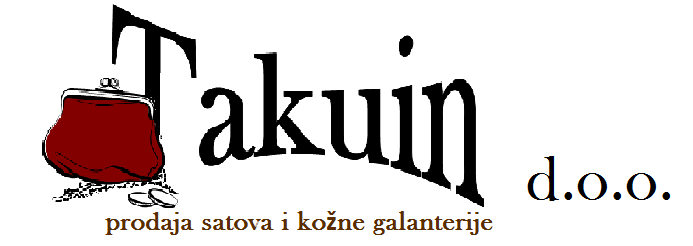 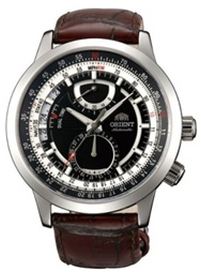 EKONOMSKA I TRGOVAČKA ŠKOLA               DUBROVNIK
Misija I VIZIJA
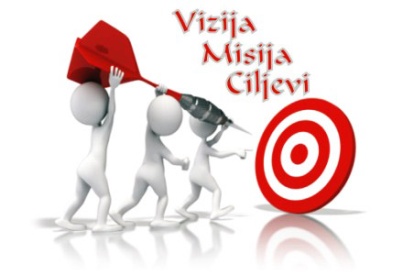 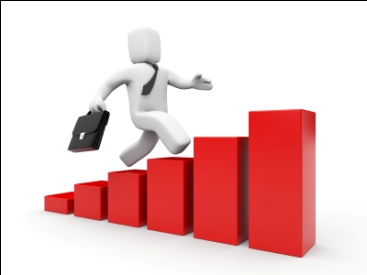 Misija naše tvrke je prodaja kvalitetne kožne galanterije i satova koji će zadovoljiti potrebe i želje te očekivanja naših  potrošača. Također nam je misija biti prepoznatljivi u odnosu na ostale vježbeničke tvrtke koje se bave istom ili sličnom djelatnošću.
Naša vizija je biti među vodećim vježbeničkim tvrtkama u Hrvatskoj te kvalitetnom strategijom nastaviti širenje na tržište regije. Cilj nam je širiti  postojeći asortiman, a s vremenom i postojeći broj zaposlenika.
ORGANIZACIJSKA STRUKTURA
O NAMA…
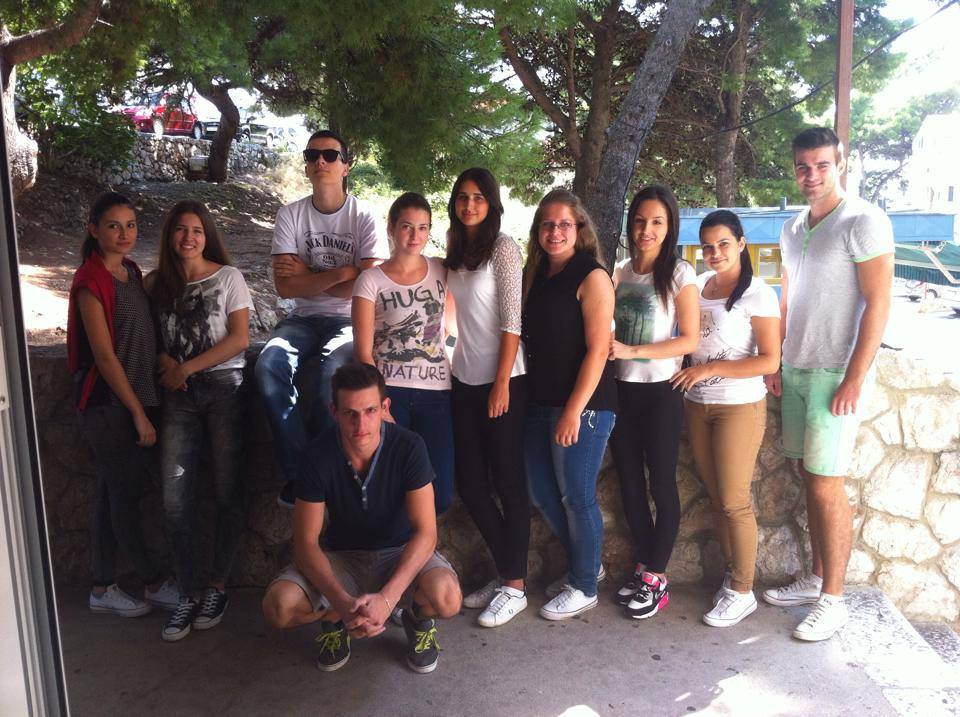 Nalazimo se u Dubrovniku

Naša djelatnost je prodaja satova i kožne galanterije

U tvrtci je zaposleno 11 zaposlenika
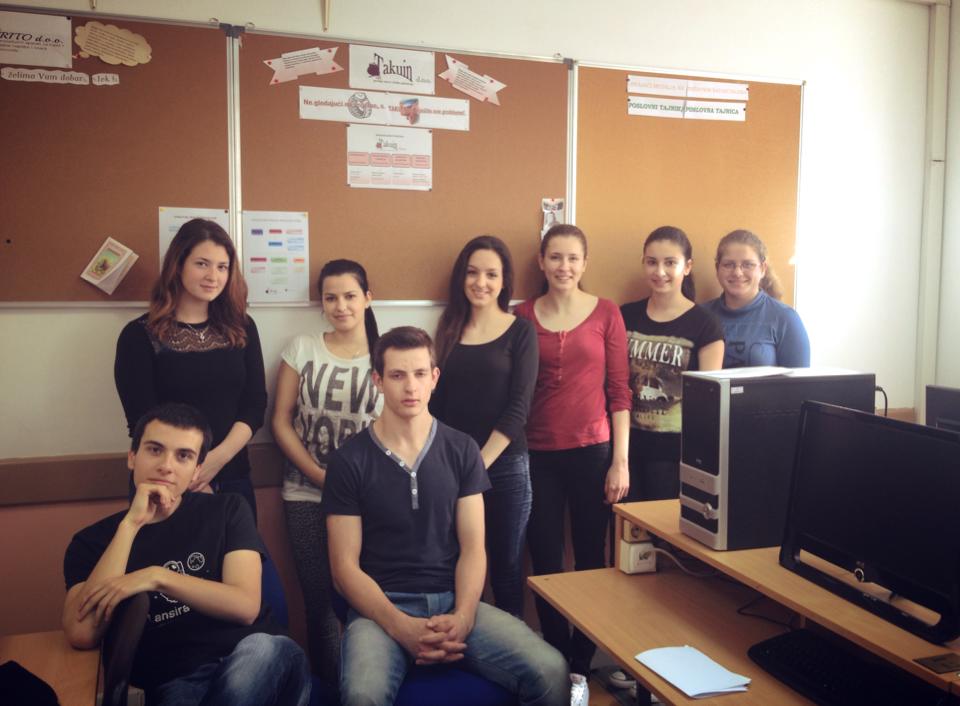 ZaŠto se zovemo Takuin?
TAKUIN potječe iz starodubrovačke riječi novčanik

Naši proizvodi prepoznatljivi su po kvaliteti i cijeni 

Raznovrstan asortiman proizvoda 

Nađite nešto za sebe i izgledajte poslovno
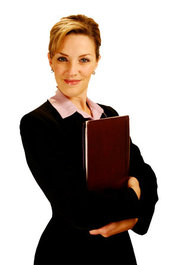 Nudimo vam…
REMENI
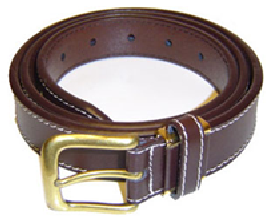 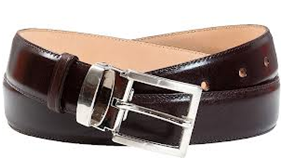 AKTOVKE
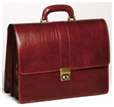 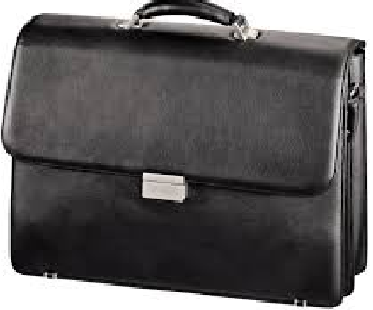 Muški crni remen u
 crnoj boji.
Smeđi, kožni remen 
raznih dimenzija. 
Ručno izrađen,
ORGANIZER S MEHANIKOM
Kvalitetna i lijepa 
ženska poslovna torba, 
sadrži 3 prostrana 
pretinca.
Crna aktovka-Tanka 
koža, bez poruba
 i šavova.
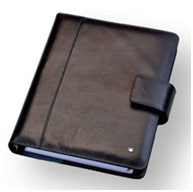 MAPA S ROKOVNIKOM
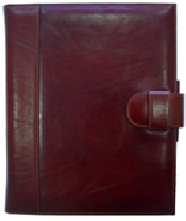 Smeđa mapa s 
Rokovnikom.
Svaki organizer ručno je
 izrađen od najfinije, 
prirodne  kože.
ETUI ZA KARTICE
ETUI ZA MOBITELE
ETUI ZA LAPTOP
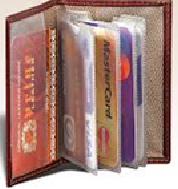 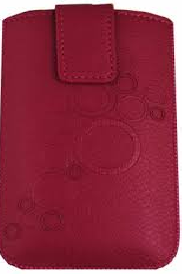 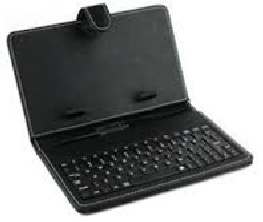 Crni, kožni etui za
mobitel, bez nosača 
za remen.
Naš etui za kartice
napravljen je od 
prirodne kože,
Vrhunska kvaliteta, 
A solidna cijena.
ETUI ZA KEMIJSKE
SATOVI
NOVČANICI
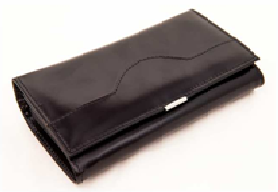 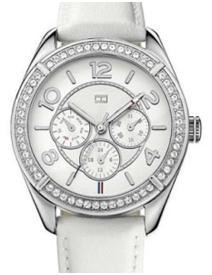 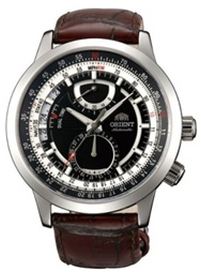 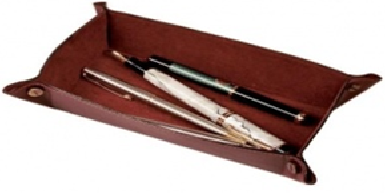 Elegantan crni 
novčanik, jedan je od
rijetkih modnih 
dodataka koji je 
uvijek uz ženu.
Etui za kemijske jedan 
je od  stvari  koje mora imati svaki poslovni stol.
Ženski, bijeli sat, 
izvrsnog dizajna.
Smeđi, kožni, muški sat.
Novo u ponudi!!!
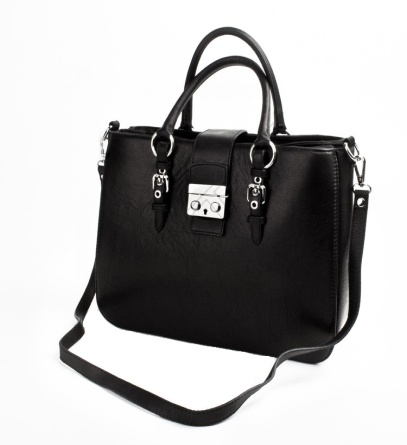 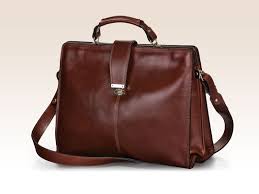 Ženske torbe!!!
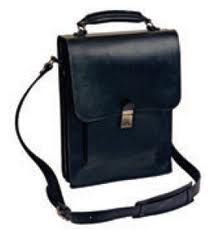 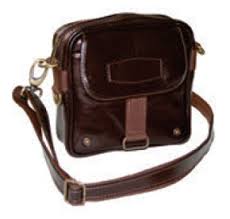 Muške torbe!!!
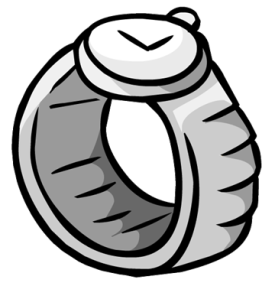 Ne gledajući na vrijeme, s
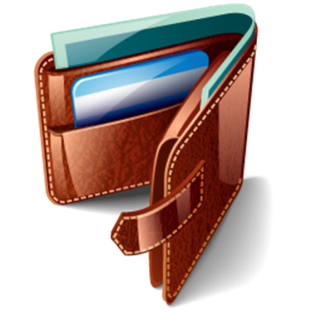 TAKUINom riješite sve probleme!
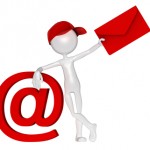 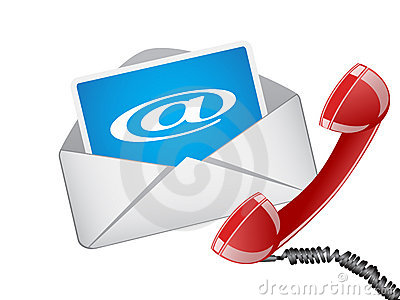 tel./fax. 331-620
E-mail: takuindbk@gmail.com
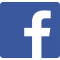 Vježbenička tvrtka Takuin d.o.o.